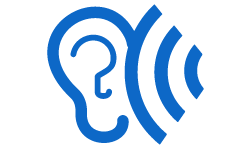 Listening skills in lectures
Professor Oumama Kabli
October 17, 2018
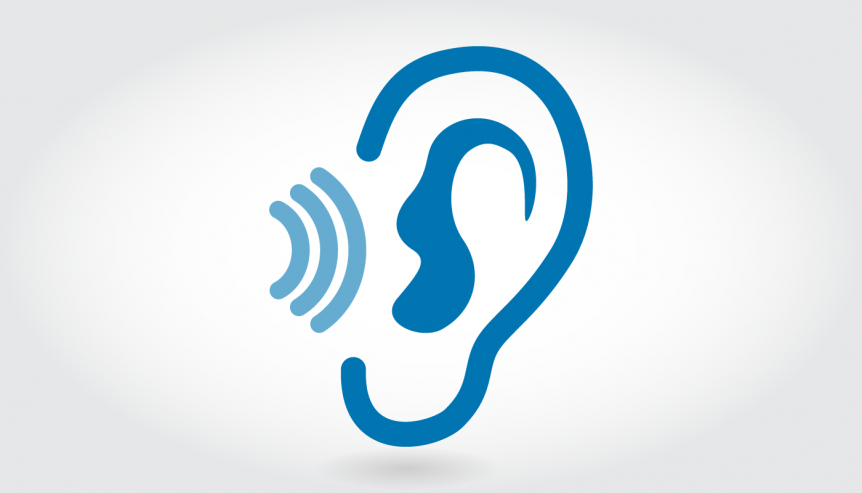 Listening vs. hearing
Hearing
The natural ability or an inborn trait that allows us to recognize sound through ears by catching vibrations. In simple terms, it is one of the five senses; that makes us aware of the sound. It is an involuntary process, whereby a person receives sound vibrations, continuously
Listening 
Listening is defined as the learned skill, in which we can receive sounds through ears, and transform them into meaningful messages. To put simply, it is the process of diligently hearing and interpreting the meaning of words and sentences spoken by the speaker, during the conversation.
Pre-lecture preparation for active listening
The process of active listening in a lecture should actually start before the lecture. 
Having noted the topic(s) for the next lecture, consult your text or a reference source and browse through the relevant chapter. Browsing means paging through the chapter in about five to ten minutes.
Note terms in bold face or italics, the section headings, the charts and graphs and any other features.
When browsing through the reference chapter, your mind should be very active. Ask yourself the following questions. What does this term mean? How is it related to the other terms being presented in the chapter? What association does this concept have to the next? What is this graph saying to me?
Pre-lecture preparation for active listening cont…
Just a few minutes browsing at the bus stop or on a car ride in the morning might be sufficient for one or two of your classes that day.
*** The important point to remember is that you are simply browsing to familiarize yourself with the main ideas — you are not trying to learn the material in a definitive fashion. ***
sit at an acoustically comfortable distance – the front of the class  studies show that students who sit at the front do better academically  they will be less likely to talk to other students or engage in any other distractions
Practical pointers
Be certain to obtain a syllabus for each subject you are studying 
Check the syllabus each week and note the topics to be covered for each class. 
Prior to your classes, browse through the relevant chapter of your text to familiarize yourself with the topics, ideas, key terms, charts and graphs. 
Just before the commencement of each lecture, scan your lecture notes from the preceding class. 
Sit where you can concentrate on the lecture and not be distracted. Front seats are generally better for distraction- free listening. 
Concentrate on getting the major ideas from each lecture. 
If boredom becomes a problem, challenge your mind and anticipate in what direction the lecturer is proceeding. Ask yourself how the topic being presented might have personal application to you. 
Listen for good examination questions. Lecturers have to ultimately set examinations and the questions are most likely to come from their lectures. Ask yourself what are the three most examinable topics being presented in this lecture.
ACTIVITY #1
John, a first-year university engineering student, came to see me about his very poor results after first semester. He took pride in saying that he never missed one class. However, his class notes suggested that the frequency of class attendance was not related to the quality of classroom learning. His notes were sparse, messy and at best, marginally legible. He freely admitted that he counted on adding to his class notes during the pre-exam period, but time ran out. How can John improve his listening skills?
Types of listening
Discriminative Listening
Discriminative listening is the most basic type of listening, whereby the difference between difference sounds is identified. If you cannot hear differences, then you cannot make sense of the meaning that is expressed by such differences (i.e. a person from one country finds it difficult to speak another language perfectly, as they are unable distinguish the subtle sounds that are required in that language)
Critical Listening
Critical listening is listening in order to evaluate and judge, forming opinion about what is being said. Judgment includes assessing strengths and weaknesses, agreement and approval.
Biased Listening 
Biased listening happens when the person hears only what they want to hear, typically misinterpreting what the other person says based on the stereotypes and other biases that they have. Such biased listening is often very evaluative in nature.
Types of listening cont…
Appreciative Listening 
In appreciative listening, we seek certain information which will appreciate, for example that which helps meet our needs and goals. We use appreciative listening when we are listening to good music, poetry or maybe even the stirring words of a great leader.
Sympathetic Listening 
In sympathetic listening we care about the other person and show this concern in the way we pay close attention and express our sorrow for their ills and happiness at their joys.
Empathetic Listening 
When we listen empathetically, we go beyond sympathy to seek a truer understand how others are feeling. This requires excellent discrimination and close attention to the nuances of emotional signals. When we are being truly empathetic, we actually feel what they are feeling.
Types of listening cont…
Dialogic Listening
The word 'dialogue' stems from the Greek words 'dia', meaning 'through' and 'logos' meaning 'words'. Thus dialogic listening mean learning through conversation and an engaged interchange of ideas and information in which we actively seek to learn more about the person and how they think. Dialogic listening is sometimes known as 'relational listening’.
Evaluative Listening
In evaluative listening, or critical listening, we make judgments about what the other person is saying. We seek to assess the truth of what is being said. We also judge what they say against our values, assessing them as good or bad, worthy or unworthy. 
Therapeutic Listening
In therapeutic listening, the listener has a purpose of not only empathizing with the speaker but also to use this deep connection in order to help the speaker understand, change or develop in some way.
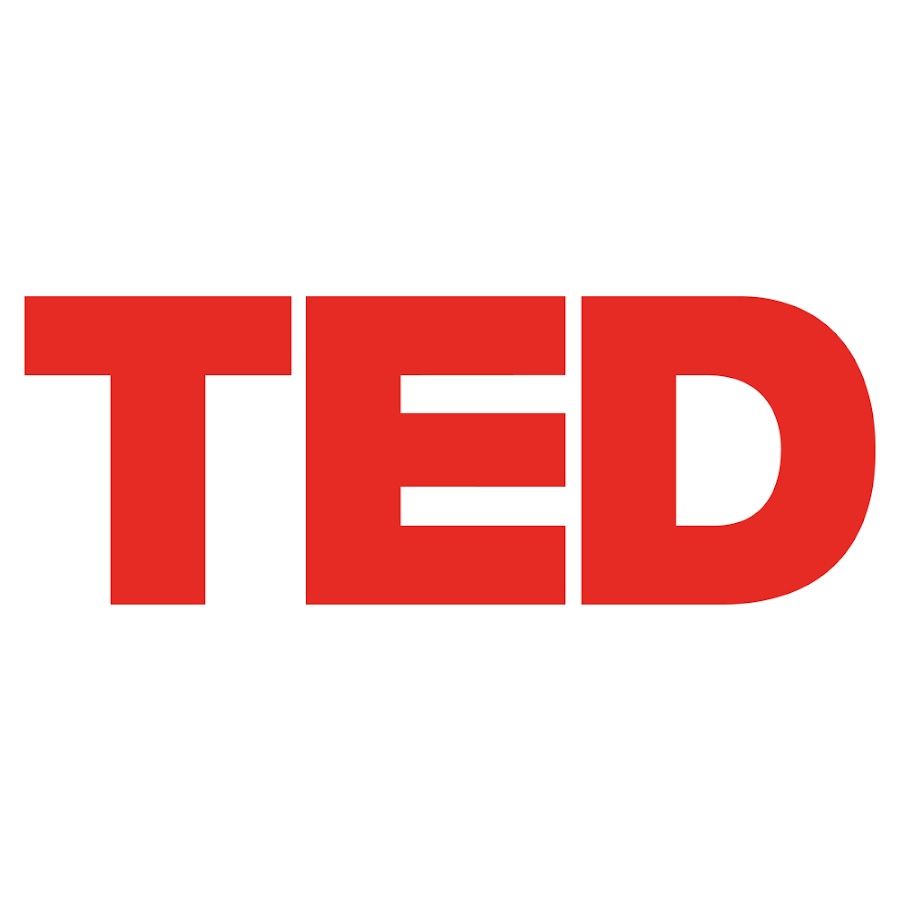 Ted talk
5 Ways to Listen Better, By: Julian Treasure
LISTEN TO THE FOLLOWING TED TALK AND TAKE NOTES. WE WILL DISCUSS IT AFTERWORDS.
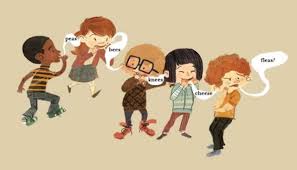 Activity #2
Broken Telephone
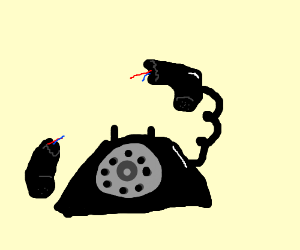